DOLL THERAPY
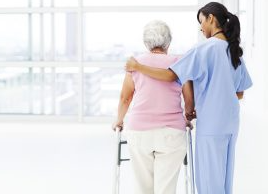 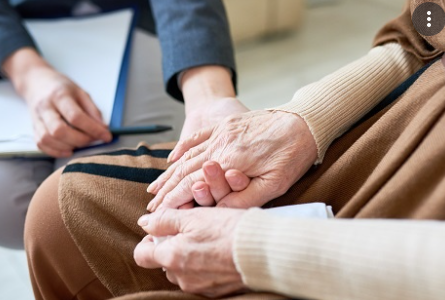 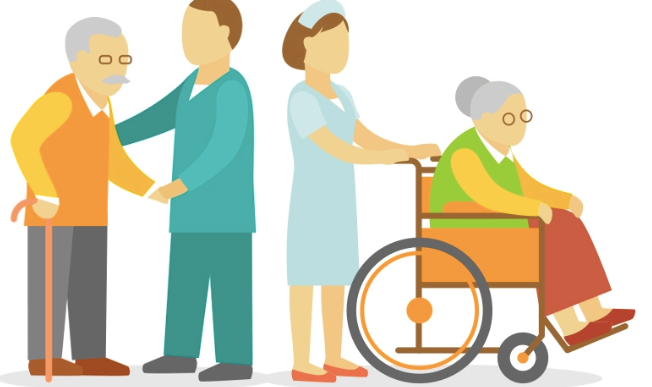 Emilia Vissani Fioretti
Psicologa, Psicoterapeuta sistemico-relazionale in formazione

Ordine Psicologi Regione Marche 
Albo A n° 31113
L’ideatrice della Doll Therapy è la psicoterapeuta svedese Britt Marie Egedius Jakobsson che, negli anni ‘90, realizza la prima bambola “speciale” per suo figlio, affetto da autismo, iniziando così la sperimentazione.
In Italia, questa terapia è stata introdotta dal compianto dott. Ivo Cilesi, pedagogista ed esperto di Alzheimer, che ha studiato e curato la realizzazione della bambola ad oggi utilizzata per la terapia e diventata un vero e proprio presidio medico.
Dott.ssa Vissani Fioretti Emilia  Psicologa, specializzanda in Psicoterapia sistemico-relazionale
La Doll therapy o Terapia della bambola è un approccio non farmacologico utilizzato con le persone affette da malattia di Alzheimer e nelle demenze: 
Consiste nel consegnare una bambola alla persona per un periodo limitato nel tempo, che va a stimolare una serie di funzioni apportando in molti casi benefici
Non è un giocattolo: è una specifica metodologia utilizzata da professionisti adeguatamente formati; può essere utilizzata in affiancamento alla terapia farmacologica.
3
Dott.ssa Vissani Fioretti Emilia  Psicologa, specializzanda in Psicoterapia sistemico-relazionale
DOLL THERAPY
La bambola viene utilizzata come strumento nella relazione di aiuto in quanto oggetto simbolico. Attraverso l'accudimento e il maternage della bambola terapeutica la persona attiva relazioni tattili e affettive, che stimolano importanti funzioni.
4
Dott.ssa Vissani Fioretti Emilia  Psicologa, specializzanda in Psicoterapia sistemico-relazionale
DOLL THERAPY E ATTACCAMENTO
La Doll Therapy pone le sue fondamenta sulla teoria dell’attaccamento, formulata negli anni ‘60 dallo psicologo infantile inglese John Bowlby, il quale per primo dichiarò che la ricerca di un contatto costante tra genitore e bambino è la diretta conseguenza di un istinto primordiale. Il genitore ha infatti il bisogno fisiologico di accudire il proprio figlio, così come il bambino, nei primi anni di vita, è naturalmente portato a cercare protezione e accudimento da parte del genitore. L’attaccamento è quindi l’insieme delle dinamiche secondo le quali genitori e figli instaurano un rapporto istintivo, sul quale si fonderà poi la crescita stabile e sicura di questi ultimi.
5
Dott.ssa Vissani Fioretti Emilia  Psicologa, specializzanda in Psicoterapia sistemico-relazionale
DOLL THERAPY E ATTACCAMENTO
John Bowlby identifica quattro fasi attraverso le quali si sviluppa il legame di attaccamento:

Otto-dodici settimane: il bambino non è in grado di discriminare le persone che lo circondano nonostante riesca a riconoscere, attraverso l’odore e la voce, la propria madre. Successivamente, il bambino riuscirà a mettere in atto modi di relazionarsi sempre più selettivi, soprattutto con la figura materna;
Sesto – settimo mese: il bambino è maggiormente discriminante nei confronti della persone con le quali entra in contatto;
Nono mese: l’ attaccamento con la figura di attaccamento diventa stabile e visibile, richiama l’attenzione della figura di riferimento e la usa come base per esplorare l’ambiente, ricercando sempre  protezione e consensi

Il comportamento di attaccamento si mantiene stabile fino ai tre anni, età in cui il bambino acquisisce la capacità di mantenere tranquillità e sicurezza in un ambiente sconosciuto essendo, però, sempre in compagnia di figure di riferimento secondarie, ed avere la certezza che la figura di riferimento faccia sempre e presto ritorno.
6
Dott.ssa Vissani Fioretti Emilia  Psicologa, specializzanda in Psicoterapia sistemico-relazionale
DOLL THERAPY E ATTACCAMENTO
Nell’ambito della Doll Therapy, quindi, la bambola diventa un oggetto transazionale, in grado di richiamare a livello profondo la dinamica di accudimento primordiale, facendo quindi sentire più protetto – e quindi più calmo – l’anziano, specialmente se sottoposto a condizioni di stress.
La bambola permette quindi di riproporre la dinamica dell’accudimento, soddisfando il bisogno di vicinanza, contenimento e rassicurazione: la Doll Therapy può essere proposta a pazienti di entrambi i sessi, poiché le dinamiche sulle quali insiste appartengono a tutti.
7
Dott.ssa Vissani Fioretti Emilia  Psicologa, specializzanda in Psicoterapia sistemico-relazionale
DOLL THERAPY E ATTACCAMENTO
Sebbene questa teoria si riferisca generalmente ai bambini, alcuni studiosi l’hanno applicata anche alle persone con demenza.
L’”attaccamento” si realizzerebbe, infatti, in situazioni con forte stress, non familiari e con elevato senso di insicurezza; tutti elementi presenti nei pazienti con demenza. La bambola potrebbe fungere da “oggetto transizionale”, un’ancora in un momento di incertezza simile a quella dei bambini nella fase di ingresso nell’età adulta.
8
Dott.ssa Vissani Fioretti Emilia  Psicologa, specializzanda in Psicoterapia sistemico-relazionale
DOLL THERAPY E ATTACCAMENTO
La maggior parte dei sintomi psicologici e comportamentali dei pazienti con demenza come il ripetere la medesima domanda, piangere, ricercare il contatto fisico possono essere letti tutti come dei modi per soddisfare il loro bisogno di attaccamento. La bambola, in questi casi, potrebbe soddisfare il bisogno di vicinanza, contatto e rassicurazione, riducendo conseguentemente i sintomi psicologici e comportamentali.
9
Dott.ssa Vissani Fioretti Emilia  Psicologa, specializzanda in Psicoterapia sistemico-relazionale
DOLL THERAPY E ATTACCAMENTO
È possibile che con questo utilizzo terapeutico le persone instaurino un legame con la bambola, simile ad un senso di protezione materno, cambiandole i vestiti, nutrendola e prendendosi cura di lei. Questa attività di cura è stata associata anche ad un aumento del senso di cura verso sé stessi e ad un miglioramento nelle attività svolte in autonomia.
Dott.ssa Vissani Fioretti Emilia  Psicologa, specializzanda in Psicoterapia sistemico-relazionale
DOLL THERAPY E ATTACCAMENTO
È possibile che con questo utilizzo terapeutico le persone instaurino un legame con la bambola, simile ad un senso di protezione materno, cambiandole i vestiti, nutrendola e prendendosi cura di lei. Questa attività di cura è stata associata anche ad un aumento del senso di cura verso sé stessi e ad un miglioramento nelle attività svolte in autonomia.
11
Dott.ssa Vissani Fioretti Emilia  Psicologa, specializzanda in Psicoterapia sistemico-relazionalec
DOLL THERAPY
Miesen: suggerisce che il modo in cui alcune persone con la demenza spesso cercano i genitori, è espressione di una necessità di attaccamento.

Bowlby e la teoria dell’attaccamento: le esperienze di perdita, separazione e insicurezza sono tutti temi della teoria dell’attaccamento, e spesso sono emozioni sperimentate dalle persone con demenza. La bambola può aiutare a esprimere bisogni insoddisfatti, ad esempio, l’azione di coccolare e baciare la bambola soddisfano la ricerca di affetto e di sicurezza.

Winnicott e l’oggetto transizionale, che è talvolta usato dai bambini quando separandosi dal loro caregiver primario in rotta verso l’età adulta. Si suggerisce che la bambola agisca come un tale oggetto per le persone con demenza

Kitwood: il suo lavoro ha sottolineato l’importanza di un’assistenza centrata sulla persona e con l’obiettivo di miglioramento del benessere.
12
Dott.ssa Vissani Fioretti Emilia  Psicologa, specializzanda in Psicoterapia sistemico-relazionale
DOLL THERAPY NELLE RSA
Anziano con demenza: es. con malattia di Alzheimer, nel quale progressivamente l'anziano perde se stesso pur rimanendo, per anni, fisicamente integro. La situazione è quella di una “morte in vita”, nel quale i familiari necessitano di essere supportati nel doloroso distacco, da ciò che era, e che non sarà più. 

Anziano “cognitivamente presente”:  diverse problematiche che possono condurre alla fine della vita come eventi improvvisi (infarto, ictus, ecc..), malattie oncologiche, in altre patologie croniche progressivamente disabilitanti ( diabete, cardiopatie, BPCO, ecc..), 

Anziani affetti da pluripatologie: es. patologia fisica più demenza
OBIETTIVO
CASO DI STUDIO
RISULTATI
13
Dott.ssa Vissani Fioretti Emilia  Psicologa, specializzanda in Psicoterapia sistemico-relazionale
LA DEMENZA
Stato di progressivo decadimento delle funzioni cerebrali che da più di 6 mesi porta ad un significativo peggioramento delle funzioni cognitive e comportamentali del paziente, tale da interferire con la sua normale vita quotidiana
Dott.ssa Vissani Fioretti Emilia  Psicologa, specializzanda in Psicoterapia sistemico-relazionale
LA DOLL THERAPY NELLE DEMENZE
Alzheimer e altre demenze si caratterizzano spesso dalla presenza di sintomi chiamati disturbi comportamentali:

Insonnia
Inversione ritmo sonno-veglia (non dormire la notte, fare micro-sonni durante il giorno)
Wandering (camminare incessantemente senza una meta precisa)
Affaccendamento afinalistico (fare continuamente cose senza un senso preciso, come prendere in mano oggetti, spostarli)
Agitazione e nervosismo (esempio richiesta incessante di voler andare a casa anche se la persona si trova già nella sua casa)
Aggressività
Ansia e paure
Apatia
Depressione
Deliri (ad esempio accusare ai familiari di aver rubato qualcosa)
Dott.ssa Vissani Fioretti Emilia  Psicologa, specializzanda in Psicoterapia sistemico-relazionale
LA DOLL THERAPY NELLE DEMENZE
OBIETTIVO
Questa varietà di sintomi è stata storicamente trattata, e continua ad esserlo anche oggi, con interventi farmacologici, come ad esempio Trazodone e Quetiapina. Più recentemente, tuttavia, si è cercato di limitare il più possibile l’uso di farmaci psicotropi, e di utilizzare interventi terapeutici non farmacologici. Questo sia perché sembrano essere scarsi i miglioramenti derivanti da queste terapie, sia per gli effetti collaterali dei farmaci, sia perché si è assistito a molteplici benefici nell’utilizzare terapie non farmacologiche.
INTRODUZIONE
Dott.ssa Vissani Fioretti Emilia  Psicologa, specializzanda in Psicoterapia sistemico-relazionale
[Speaker Notes: Per mancanza di combustibili fossili sul suolo europeo, anche se sta aumentando la produzione di energia da fonti rinnovabili]
LA DOLL THERAPY NELLE DEMENZE
La demenza è una condizione patologica in costante crescita che si stima affligga circa 47,5 milioni di persone al mondo, ma una stima dell’OMS ci proietta verso un netto aumento fino a raggiungere i 75,6 milioni nel 2030.
Le linee guida internazionali dell’Associazione di Psicogeriatria suggeriscono nel trattamento di questi pazienti l’utilizzo di plurimi interventi non farmacologici, come ad esempio la musicoterapia per ridurre sintomi quali l’agitazione, l’ansia e i cambiamenti comportamentali in questi pazienti.
La finalità di tali interventi è di ridurre il più possibile il trattamento farmacologico, che spesso si basa su agenti antipsicotici e ansiolitici, i quali a loro volta possono accentuare il rischio di caduta e altri sintomi extrapiramidali.
17
Dott.ssa Vissani Fioretti Emilia  Psicologa, specializzanda in Psicoterapia sistemico-relazionale
LA DOLL THERAPY NELLE DEMENZE
Questa terapia risulta molto utile quando: 

sono presenti disturbi comportamentali (agitazione, ansia, aggressività, disturbi del sonno, depressione, apatia, irritabilità, affaccendamento, wandering=movimento continuo finalistico, deliri, allucinazioni, ecc)

 la persona comincia a perdere capacità cognitive (quali memoria, linguaggio, attenzione, orientamento nel tempo e nello spazio)

 la persona comincia a staccarsi dalla realtà (dalla nostra realtà) per vivere una sua realtà quotidiana.
18
Dott.ssa Vissani Fioretti Emilia  Psicologa, specializzanda in Psicoterapia sistemico-relazionale
Dott.ssa Vissani Fioretti Emilia  Psicologa, specializzanda in Psicoterapia sistemico-relazionale
LA DOLL THERAPY NELLE DEMENZE
OBIETTIVO
Terapia non farmacologica: è definito come un approccio alla cura che cerca di migliorare il benessere di una persona con demenza senza l’uso di farmaci. Ad esempio, terapia di reminiscenza, aromaterapia e musicoterapia hanno dimostrato essere interventi utili nelle demenze. Non solo per i disturbi comportamentali: anche utilizzate quando la persona è tranquilla, apportano dei benefici al suo benessere e quindi alla qualità di vita, andando a stimolare importanti funzioni cognitive ed emotive.
INTRODUZIONE
Dott.ssa Vissani Fioretti Emilia  Psicologa, specializzanda in Psicoterapia sistemico-relazionale
[Speaker Notes: Per mancanza di combustibili fossili sul suolo europeo, anche se sta aumentando la produzione di energia da fonti rinnovabili]
LA DOLL THERAPY NELLE DEMENZE
Le terapie non farmacologiche:

 • sono un valido aiuto a quelle tradizionali legate al farmaco

• se ben individuate e applicate secondo le giuste modalità garantiscono il benessere psicologico del malato e di riflesso di chi sta vicino

Gli interventi agiscono sulla cognitività e sul comportamento ( terapia del viaggio e della bambola ) e sulla stimolazione.
Dott.ssa Vissani Fioretti Emilia  Psicologa, specializzanda in Psicoterapia sistemico-relazionale
20
LA DOLL THERAPY NELLE DEMENZE
Nello specifico, la doll therapy nelle demenze ha diverse finalità tra cui:

Ridurre i disturbi del comportamento e dell’umore
Ridurre i comportamenti oppositivi durante l’assistenza
Stimolare le funzioni cognitive, l’attenzione, la memoria, il linguaggio, la manualità
Rilassare, favorire il benessere personale e attraverso il coinvolgimento in un’attività
Allentare l’attenzione su sé stessi e sui propri disturbi spostandola altrove
Promuovere la comunicazione e lo scambio tra le storie di vita
Veicolare la propria dimensione affettiva, rispondere ai bisogni emotivo-affettivi che, nonostante il deterioramento cognitivo, rimangono presenti ma non sono più soddisfatti come in età precedenti
INTRODUZIONE
Dott.ssa Vissani Fioretti Emilia  Psicologa, specializzanda in Psicoterapia sistemico-relazionale
[Speaker Notes: Per mancanza di combustibili fossili sul suolo europeo, anche se sta aumentando la produzione di energia da fonti rinnovabili]
LA DOLL THERAPY: COME FUNZIONA?
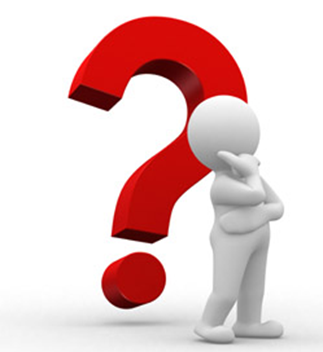 22
Dott.ssa Vissani Fioretti Emilia  Psicologa, specializzanda in Psicoterapia sistemico-relazionale
LE CARATTERISTICHE DELLA BAMBOLA
Nata in Svezia alla fine degli anni ’90 dall’idea della dottoressa Britt-Marie Egedius Jakobsson, educatrice e terapista familiare, la bambola empatica è oggi utilizzata principalmente nelle scuole, negli ospedali e nei centri riabilitativi e assistenziali per potenziare alcuni aspetti carenti in persone con bisogni speciali e malattie psichiatriche (come autismo e demenza senile).
È stato condotto in Italia uno studio scientifico sull'impatto che le empathy dolls hanno sulle persone affette da demenza senile. Le conclusioni dello studio hanno evidenziato:

un netto miglioramento della qualità della vita attraverso l'uso di bambole
una maggiore interazione sociale
una partecipazione maggiore alle attività di terapia organizzate
una diminuzione dei farmaci in un gran numero dei partecipanti.
23
Dott.ssa Vissani Fioretti Emilia  Psicologa, specializzanda in Psicoterapia sistemico-relazionale
DIFFERENZE TRA BAMBOLA EMPATICA E COMUNE BAMBOLOTTO
Le bambole empatiche hanno il peso distribuito in quantità maggiore sul sedere, questo dà l’impressione di tenere in braccio un bambino in carne ed ossa
La loro pelle e i capelli sono morbidissimi e realistici al tatto e stimolano l’interazione emotiva
I lineamenti del volto sono delicati e poco accentuati e questo serve a incentivare l’interpretazione personale degli stati d’animo della bambola in sintonia con i propri
Sono molto flessibili e alcune hanno il collo instabile proprio come i neonati, ciò motiva il bambino a prendersi cura di loro e accudirle
Mani e piedi sono curati nei minimi dettagli e spesso hanno capezzoli, ombelico e genitali
Rappresentano sia maschi che femmine, rendendo possibile l’identificazione dei bambini maschi
Hanno colore la pelle e i capelli variabile, cosicché persone di etnie diverse ci si possano riconoscere
24
Dott.ssa Vissani Fioretti Emilia  Psicologa, specializzanda in Psicoterapia sistemico-relazionale
LE CARATTERISTICHE DELLA BAMBOLA
Le bambole utilizzata per questa terapia sono morbide e piacevoli al tatto e non sono troppo somiglianti a un bambino vero: riproducono dimensioni e peso di un bimbo piccolo, ma le fattezze del volto e i dettagli anatomici sono quelli di un giocattolo, per permettere l’immedesimazione evitando però il più possibile reazioni di spavento o rifiuto da parte dell’anziano.
Il peso è distribuito in modo che, quando la bambola viene cullata, sembri proprio di tenere addosso un bebè. Altro elemento interessante è la possibilità di metterla seduta, così da poter simulare diverse tipologie di accudimento e aumentare le possibilità di interazione: le braccia e le gambe, ad esempio, sono aperte in modo da facilitare l’abbraccio.
25
Dott.ssa Vissani Fioretti Emilia  Psicologa, specializzanda in Psicoterapia sistemico-relazionale
LE CARATTERISTICHE DELLA BAMBOLA
Lo sguardo della bambola è orientato in modo che, tenuta inclinata sul braccio sinistro, guardi negli occhi chi la tiene in braccio: questo perché, generalmente, le mamme allattano i loro piccoli stesi sul lato sinistro. Questa posizione viene spesso riproposta per tenere la Doll

L'anziano utilizza la bambola come oggetto simbolico per creare una relazione con altri soggetti e riesce a riversare parte del naturale desiderio di accudimento e scambio affettivo sul giocattolo che diviene un essere vivente dotato di esigenze concrete, ma soprattutto emotive.
26
Dott.ssa Vissani Fioretti Emilia  Psicologa, specializzanda in Psicoterapia sistemico-relazionale
COME SI METTE IN ATTO LA DOLL THERAPY
La terapia della bambola ha degli effetti benefici solo se somministrata correttamente e, soprattutto, previa osservazione del comportamento dell’anziano malato nei confronti dell'oggetto. Se mostra un interesse positivo nei confronti del giocattolo e si pone nei confronti di quest'ultimo in maniera empatica ed affettuosa, si può definire un programma terapeutico ben riuscito

E’ bene non somministrare la bambola troppo spesso, altrimenti si rischia di non ottenere più reazioni di entusiasmo e di avvolgere anche il giocattolo in una spessa coltre di apatia e indifferenza

Di solito la bambola viene somministrata in momenti specifici della giornata, valutando i progressi attraverso griglie di osservazione. Può essere proposta anche in momenti della giornata caratterizzati da apatia o agitazione esempio nel momento dell'igiene.
Dott.ssa Vissani Fioretti Emilia  Psicologa, specializzanda in Psicoterapia sistemico-relazionale
COME SI METTE IN ATTO LA DOLL THERAPY
La bambola deve essere presentata all’anziano in un modo da permettere alla persona di stabilire se si tratta di un bambino o una bambola giocattolo. È interessante notare che, se la bambola è percepita come un bambino, la persona con demenza non correggere questa percezione.Secondo Ivo Cilesi si possono verificare tre possibilità quando si presenta la bambola all'anziano:

la prima è che viene riconosciuto come oggetto inanimato e quindi non viene considerato come elemento di attaccamento

nel secondo caso la bambola viene accudita e riconosciuta come un bambino

-   nel terzo si possono alternare momenti di attaccamento a indifferenza e rifiuto.
Dott.ssa Vissani Fioretti Emilia  Psicologa, specializzanda in Psicoterapia sistemico-relazionale
COME SI METTE IN ATTO LA DOLL THERAPY
OBIETTIVO
Dopo uno o al massimo 2 ore è necessario creare una pausa perché lo stimolo da piacevole può diventare ansiogeno o addirittura simbiotico e patologico. La pausa prevede che la bambola sia tolta dalla vista della persona sempre in modo gentile e verosimile (“deve andare a dormire”,” va cambiata”) e va riposta nella nursery. La consegna può essere diretta o indiretta, in quest’ultimo caso l’operatore accudisce la bambola e se la persona dà segnali positivi l’operatore si avvicina, altrimenti no.In caso di rifiuto, ad es. durante la consegna del mattino, la consegna viene spostata al pomeriggio; in caso di rifiuto durante la consegna pomeridiana la bambola viene proposta il giorno successivo.Se la bambola viene abbandonata in un angolo e la persona non la ricerca, l'operatore la riporta alla nursery. L’addormentamento è uno dei pochi casi in cui la bambola può essere lasciata fino al risveglio.
INTRODUZIONE
Dott.ssa Vissani Fioretti Emilia  Psicologa, specializzanda in Psicoterapia sistemico-relazionale
[Speaker Notes: Per mancanza di combustibili fossili sul suolo europeo, anche se sta aumentando la produzione di energia da fonti rinnovabili]
COME SI METTE IN ATTO LA DOLL THERAPY
OBIETTIVO
È necessario interrompere la terapia se la relazione con la bambola è aggressiva, se la persona tratta male la bambola o se ha del dolore fisico per cui il focus non è la bambola


 La Doll Therapy risulta efficace solo se somministrata correttamente, nel pieno rispetto dei tempi e delle esigenze del soggetto coinvolto


E’ necessario osservare fin da subito se il paziente mostra un interesse positivo nei confronti della bambola, mostrando empatia e affetto nei suoi confronti. Se la prima risposta è favorevole, si può allora valutare di stabilire un programma terapeutico
CASO DI STUDIO
RISULTATI
30
Dott.ssa Vissani Fioretti Emilia  Psicologa, specializzanda in Psicoterapia sistemico-relazionale
COME SI METTE IN ATTO LA DOLL THERAPY
OBIETTIVO
La bambola viene proposta in momenti specifici della giornata, diventando quindi parte della routine dell’anziano: se la Doll Therapy venisse somministrata troppo spesso, l’anziano potrebbe rifiutarla e ridurre l’interesse


La durata di ogni sessione di Doll Therapy è di una o massimo due ore, poiché una somministrazione troppo prolungata potrebbe sfociare in episodi di ansia o attaccamento patologico. L’operatore deve sempre separare l’anziano e la bambola con gentilezza, simulando episodi verosimili

la bambola deve essere sempre la stessa deve essere lasciata la possibilità della “pausa” (non deve essere consegnata per tutto il giorno)
CASO DI STUDIO
RISULTATI
Dott.ssa Vissani Fioretti Emilia  Psicologa, specializzanda in Psicoterapia sistemico-relazionale
COME SI METTE IN ATTO LA DOLL THERAPY
Qualora la bambola venga rifiutata, è meglio non insistere e procrastinare la seduta


Qualora poi il paziente rifiuti apertamente la bambola, per esempio manifestando aggressività oppure trattandola male, è opportuno interrompere subito la terapia.

Un altro caso in cui non è opportuno somministrare la Doll Therapy è se l’anziano presenta dolore fisico o un altro problema che lo distrae: queste condizioni spostano il focus dalla bambola ad altro, e rendono l’interazione inutile o addirittura dannosa.
Dott.ssa Vissani Fioretti Emilia  Psicologa, specializzanda in Psicoterapia sistemico-relazionale
COME SI METTE IN ATTO LA DOLL THERAPY
Quando l’anziano è con la bambola egli è LIBERO di scegliere le modalità di approccio, di cura, di relazione


Il contesto di tranquillità che si crea può essere valutato e su parere medico si può arrivare alla riduzione della terapia farmacologica


Si può inoltre sospendere l’uso degli strumenti di contenzione ogni qual volta la persona si sta occupando della bambola-bambino.
33
Dott.ssa Vissani Fioretti Emilia  Psicologa, specializzanda in Psicoterapia sistemico-relazionale
ALCUNE LINEE GUIDA
Mackenzie Wood-Mitchell e James (2007) hanno fornito delle linee guida per l’uso della terapia della bambola: 

corpi morbidi, occhi che si aprono e chiudono per evitare l’angoscia derivante dal fatto che possano pensare che la bambola dorma o sia morta, facce e vestiti diversi e variegati per evitare confusione sul possesso con gli altri ospiti

introdurre la bambola in maniera indiretta, lasciandola nelle aree comuni in modo tale da consentire una libera interazione con essa

La persona con demenza decide se si tratta di un bambino o di una bambola; ed è responsabilità degli operatori rinforzare questa credenza, i quali vengono incoraggiati ad utilizzare lo stesso termine scelto dall’anziano per definire la bambola (ad es. bambino o bambola) in modo tale da non creare confusione e rassicurarlo.
Dott.ssa Vissani Fioretti Emilia  Psicologa, specializzanda in Psicoterapia sistemico-relazionale
ALCUNE LINEE GUIDA
Ad ogni anziano corrisponde una bambola che gli deve essere consegnata quando si trova in una situazione di tranquillità. Deve essere somministrata come se si affidasse un bambino con una durata non superiore all’ora/ora e mezza

Anche il ritiro della bambola segue modalità particolari: devono essere usate come scusanti le esigenze classiche dei bambini (dormire, mangiare, essere cambiato, etc.) ed è bene ringraziare sempre la persona

Sarebbe bene sempre far seguire un evento gratificante come ad esempio una merenda. Se la terapia ha funzionato si riscontrerà un rilassamento generale nell’anziano, in alcuni casi anche l’assopimento

Quando la bambola non viene utilizzata è importante che non venga lasciata in vista ed è opportuno creare uno spazio dove riporla come ad esempio una piccola nursery.
Dott.ssa Vissani Fioretti Emilia  Psicologa, specializzanda in Psicoterapia sistemico-relazionale
ALCUNE LINEE GUIDA
Per valutare i progressi della riabilitazione, vanno osservati alcuni elementi:

accettazione della bambola

la ricerca di quest’ultima

le interazioni verbali con la bambola (se il soggetto parla alla bambola oppure no)

il comportamento di accudimento (cullare, accarezzare e vestire la bambola)

il comportamento di attaccamento (l’abbraccio, il contatto continuo)

interazione con l’oggetto (giocare con la bambola, cantare una ninna nanna)
Dott.ssa Vissani Fioretti Emilia  Psicologa, specializzanda in Psicoterapia sistemico-relazionale
TRE TIPOLOGIE DI COMPORTAMENTO OSSERVABILI:
OBIETTIVO
Il soggetto considera la bambola esclusivamente come un oggetto inanimato. Si può osservare un contatto iniziale che poi si riduce progressivamente fino ad abbandonare la bambola


2)  Il paziente riconosce la bambola come un bambino da accudire

3)   A momenti di attaccamento e di intenso accudimento si alternano momenti di     indifferenza e rifiuto.
CASO DI STUDIO
RISULTATI
Dott.ssa Vissani Fioretti Emilia  Psicologa, specializzanda in Psicoterapia sistemico-relazionale
Ognuna di queste reazioni può dare un’indicazione della modalità di relazione affettiva caratteristica del paziente, che può essere influenzata anche dalle azioni di cura rivolte alla bambola da parte del personale della struttura ospitante e della famiglia del malato.
È importante, infatti, che la bambola venga trattata da tutti come se fosse un bambino, se questa è la credenza del paziente. Ad esempio, non va mai buttata a terra, non va tolta al soggetto senza il suo permesso, o senza una valida spiegazione ed è importante usare lo stesso termine scelto dall’anziano (ad es. bambino o bambola), in modo tale da rassicurarlo e non creare in lui confusione.
Se il paziente si relaziona alla bambola in modo aggressivo, o se questa genera angoscia e agitazione è necessario interrompere la terapia.
38
Dott.ssa Vissani Fioretti Emilia  Psicologa, specializzanda in Psicoterapia sistemico-relazionale
CONTROINDICAZIONI
L’uso di questa terapia è sconsigliato nel caso in cui si è a conoscenza di traumi affettivi o lutti vissuti dal paziente. In questo caso, infatti si rischierebbe di riattivare frustrazione e conflitti, ancor più se il soggetto ha vissuto lutti importanti in periodi dell’infanzia o della maternità (es. perdita di un figlio).
È fondamentale, quindi, che lo psicologo o il medico consultino i familiari prima di definire un programma terapeutico, per conoscere la storia personale dei pazienti.
39
Dott.ssa Vissani Fioretti Emilia  Psicologa, specializzanda in Psicoterapia sistemico-relazionale
…GRAZIE PER L’ATTENZIONE!
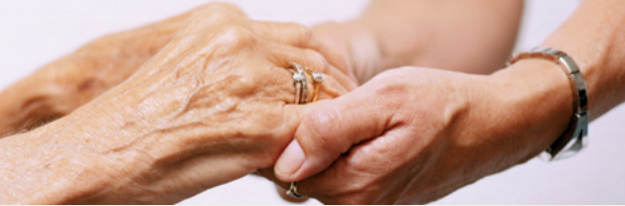 Dott.ssa Vissani Fioretti Emilia  Psicologa, specializzanda in Psicoterapia sistemico-relazionale